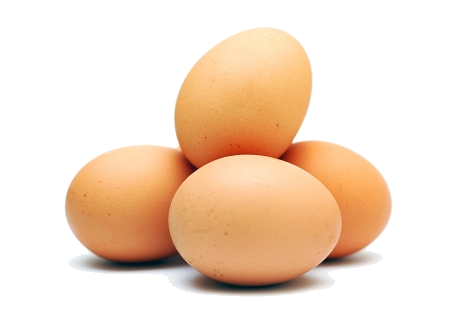 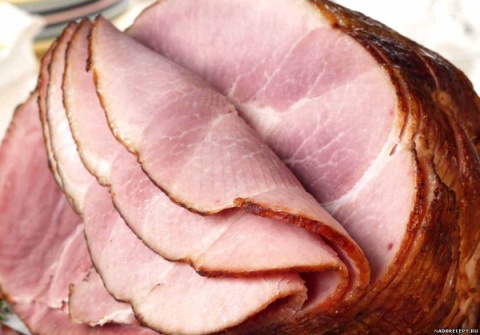 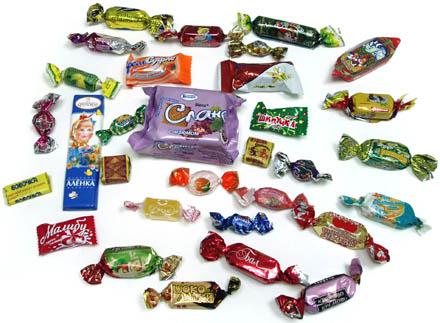 die Lebensmittel
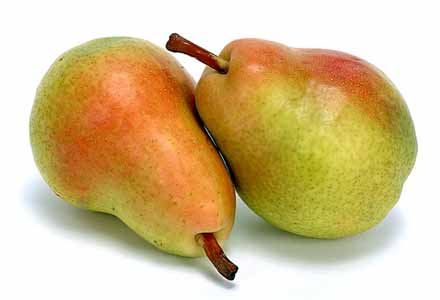 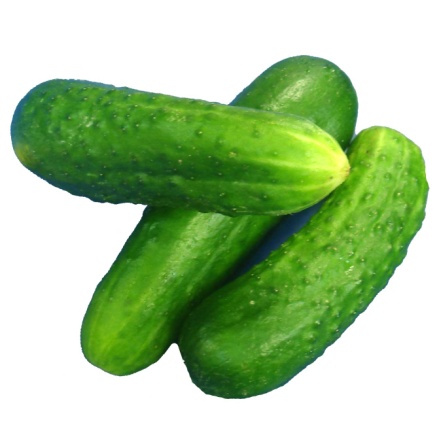 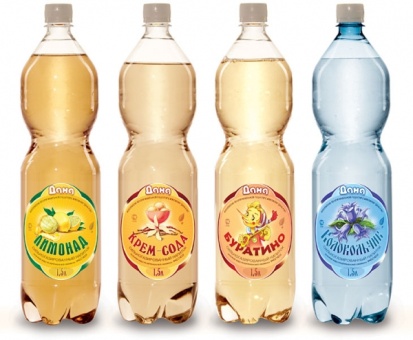 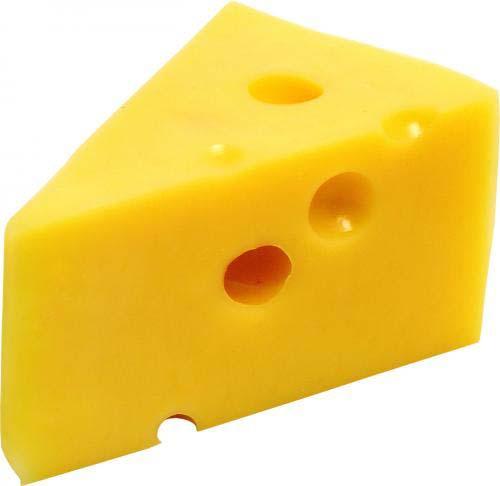 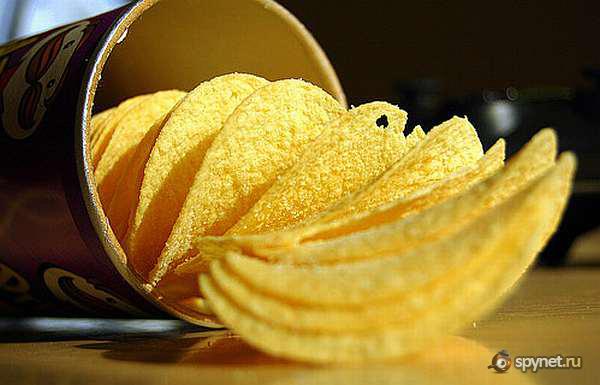 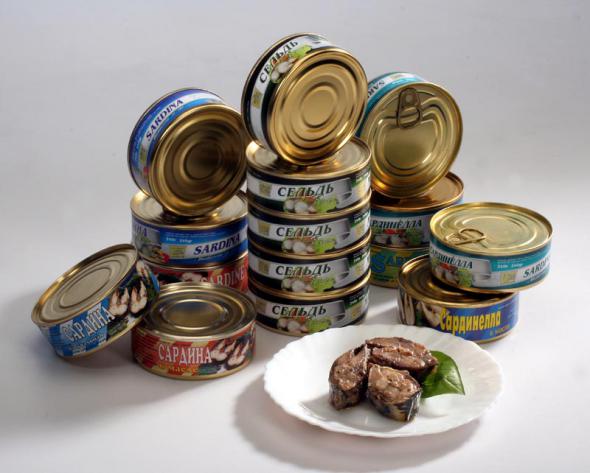 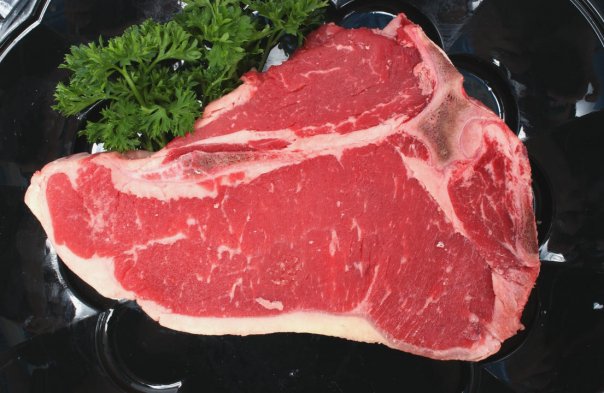 das Fleisch
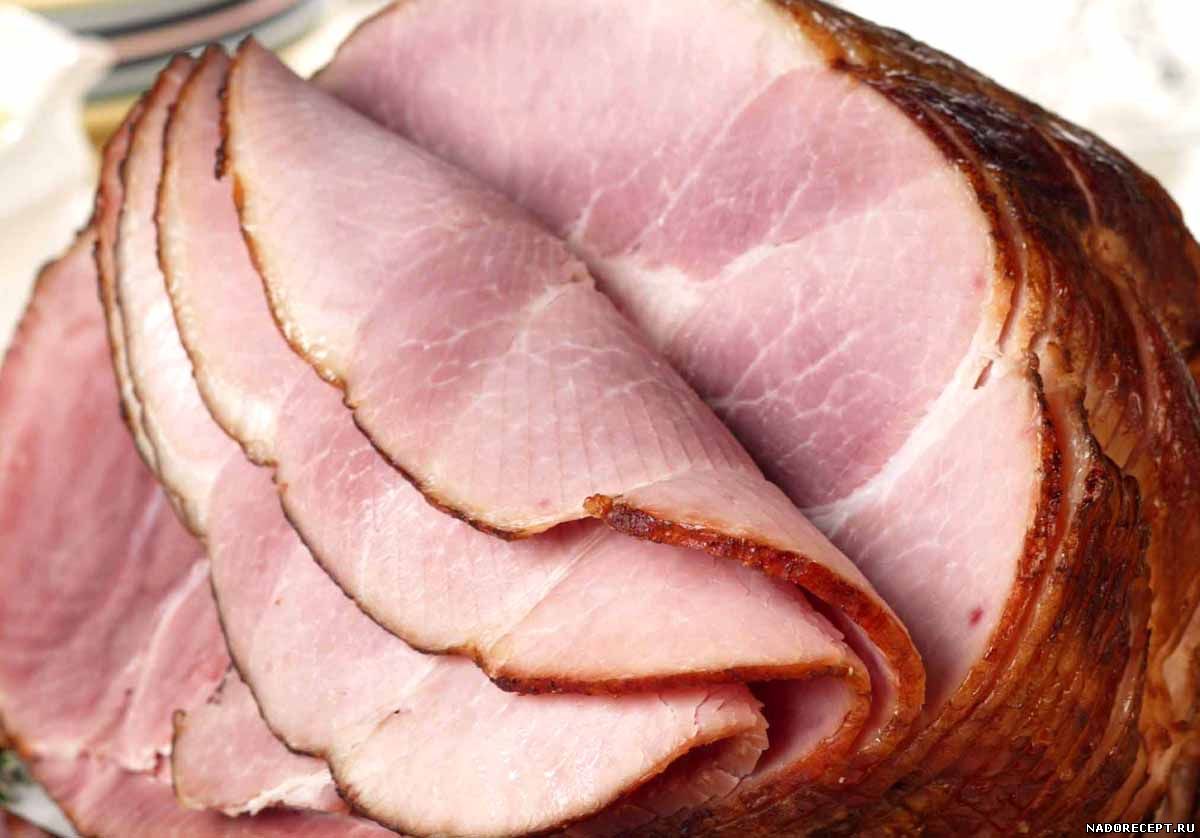 der Schinken
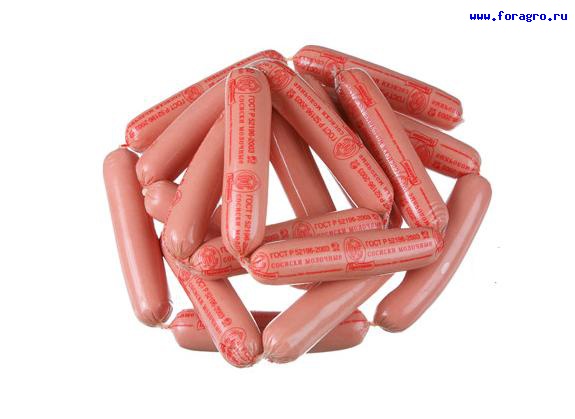 das Würstchen
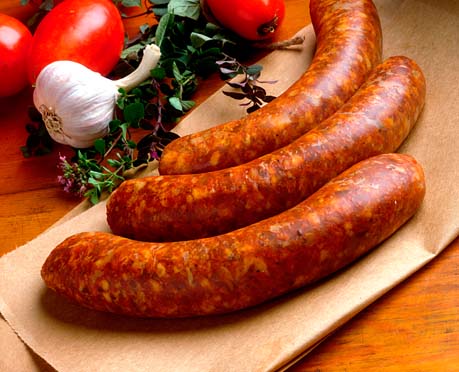 die Wurst
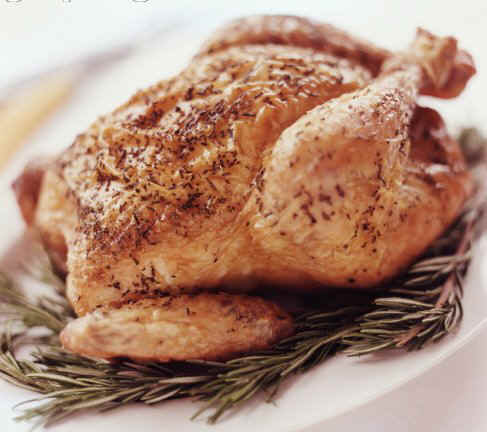 der Hühnerbraten
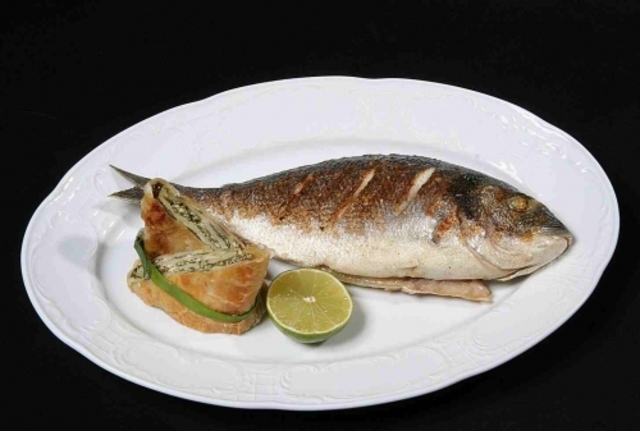 der Fisch
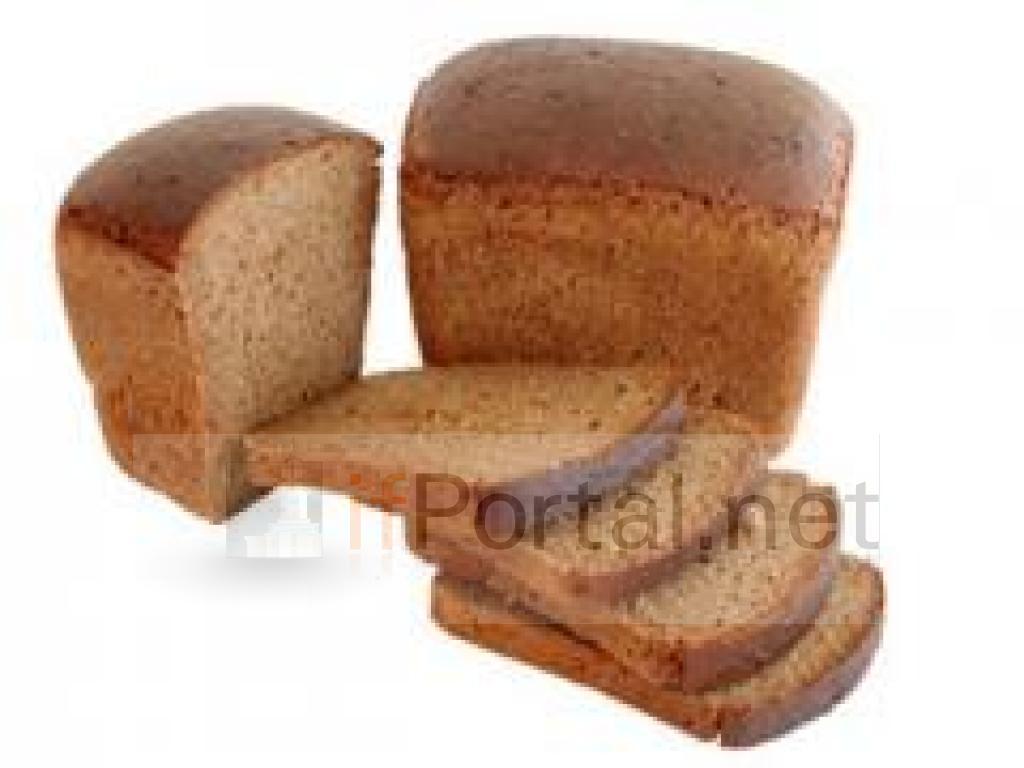 das Brot
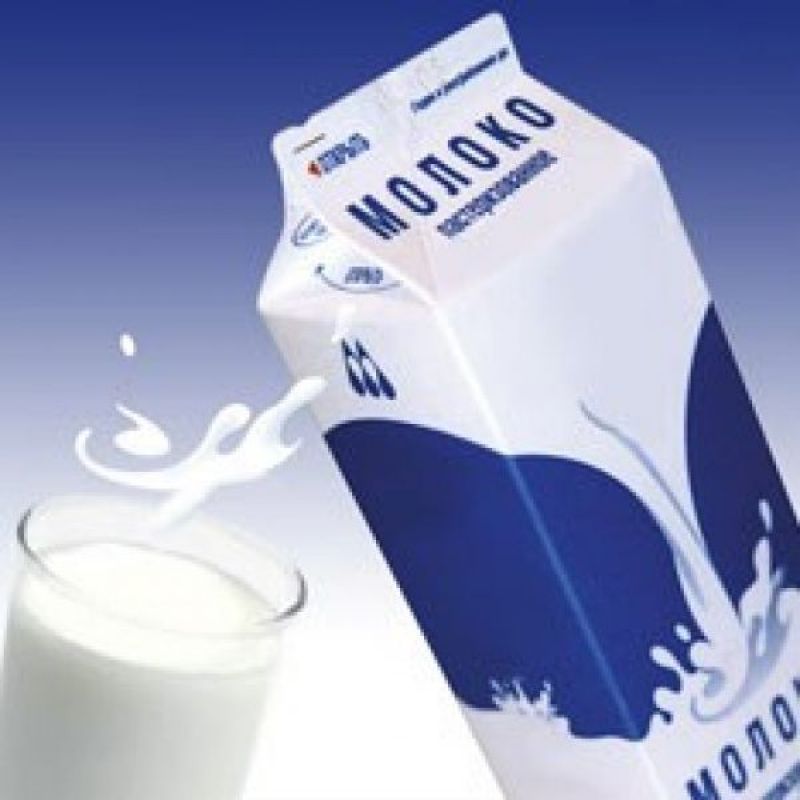 die Milch
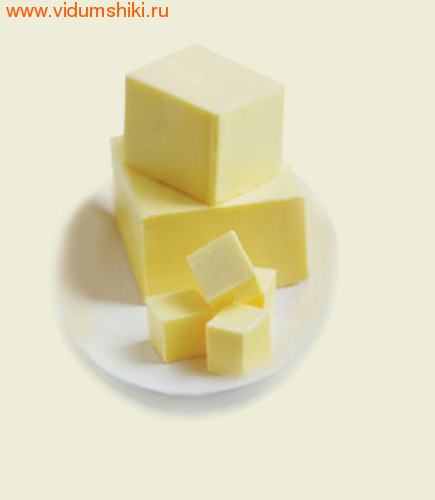 die Butter
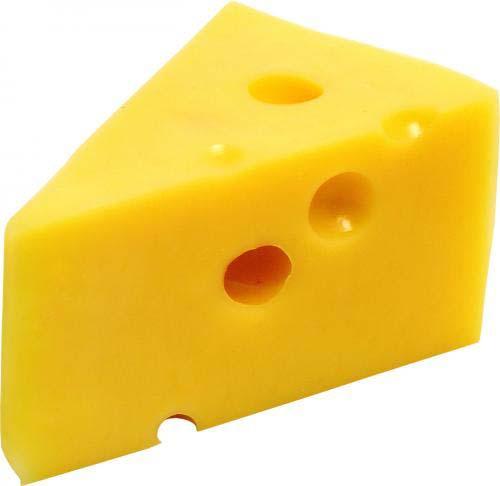 der Käse
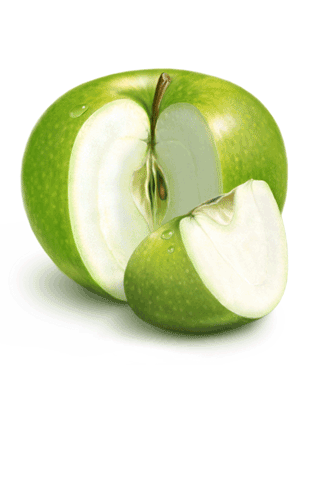 der Apfel
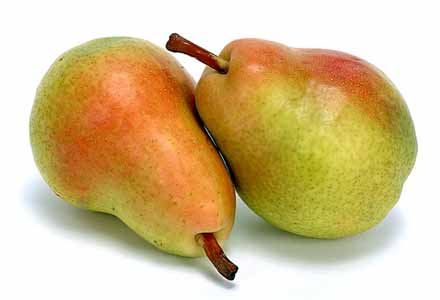 die Birne
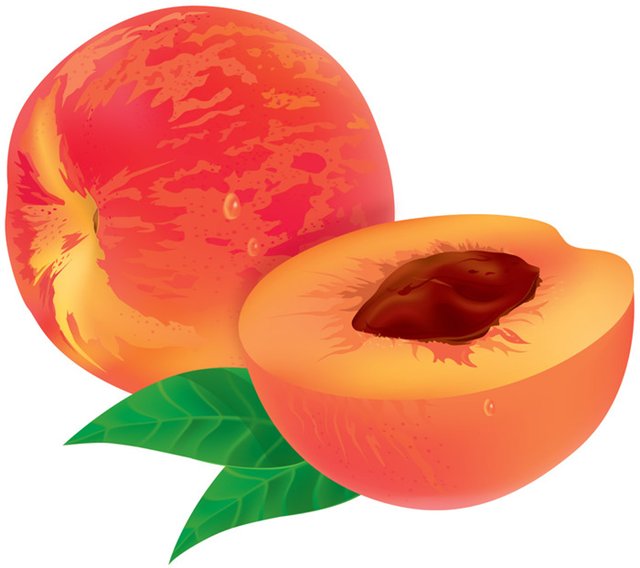 der Pfirsich
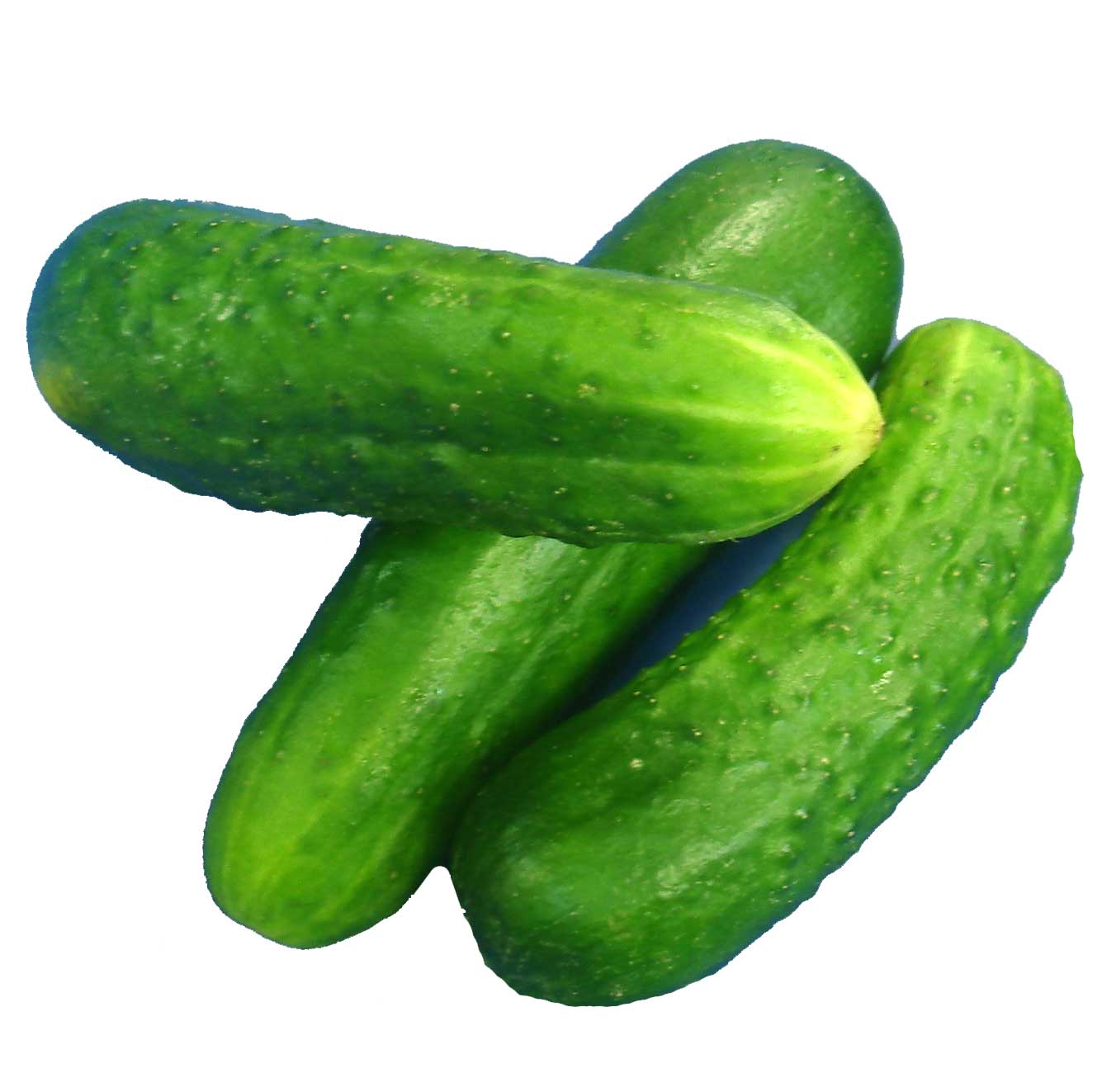 die Gurke
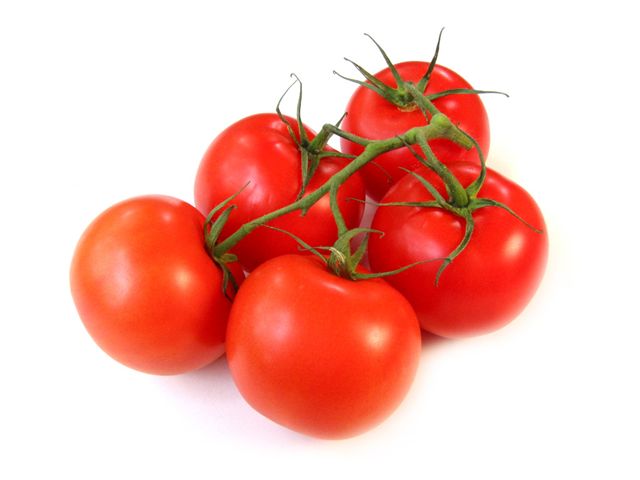 die Tomate
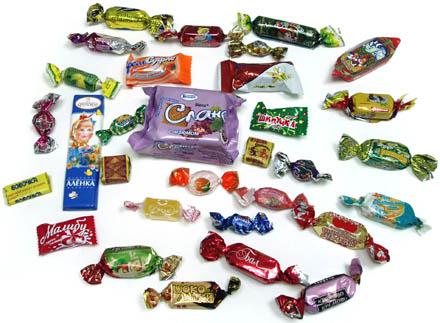 das Bonbon
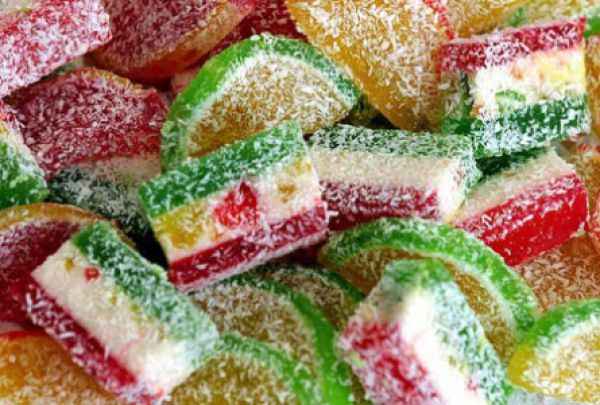 die Marmelade
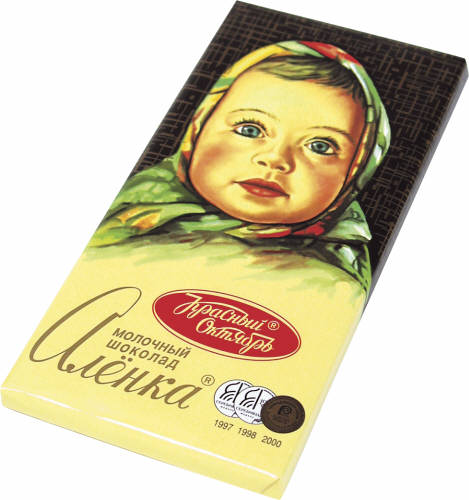 eine Tafel Schokolade
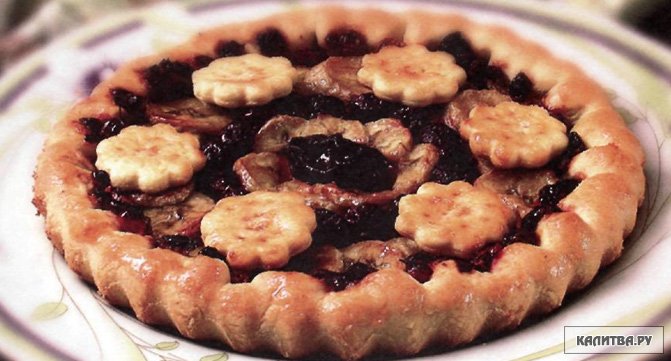 der Kuchen
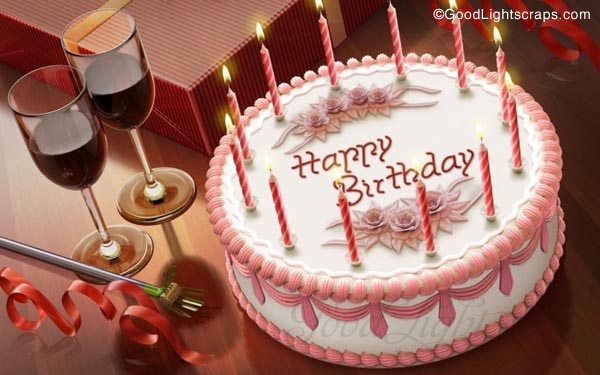 die Torte
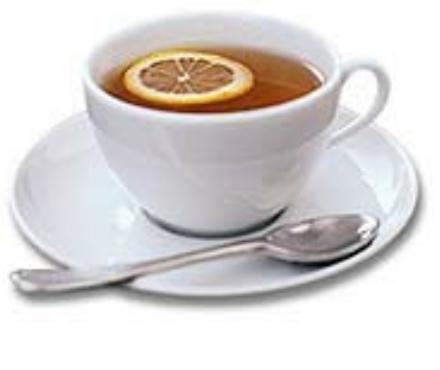 der Tee
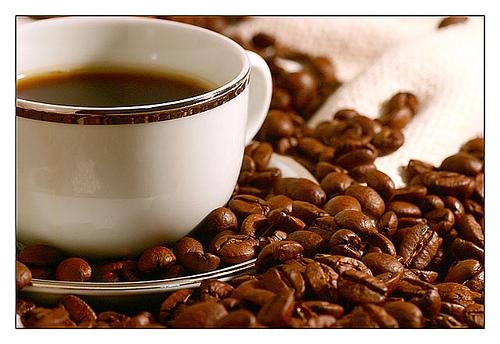 der Kaffee
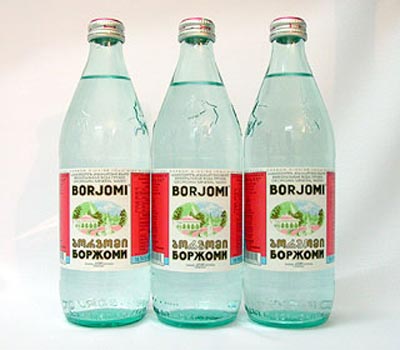 das Mineralwasser
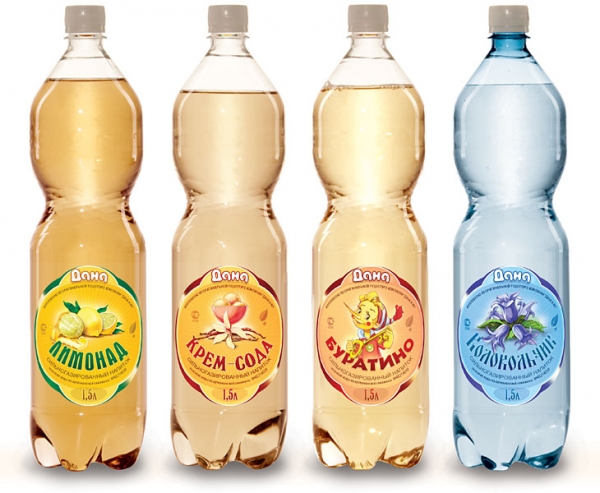 die Limonade
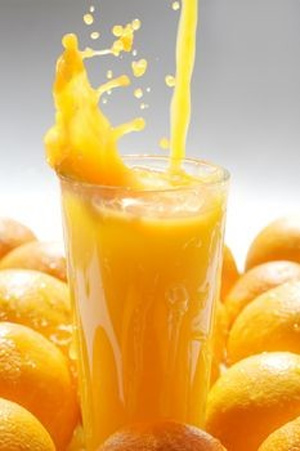 der Saft
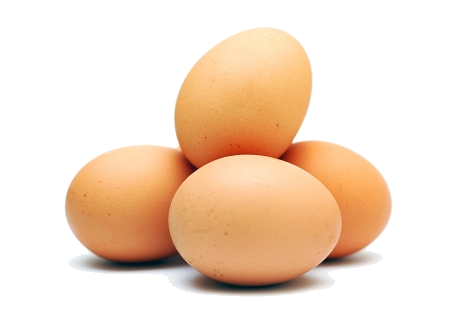 das Ei
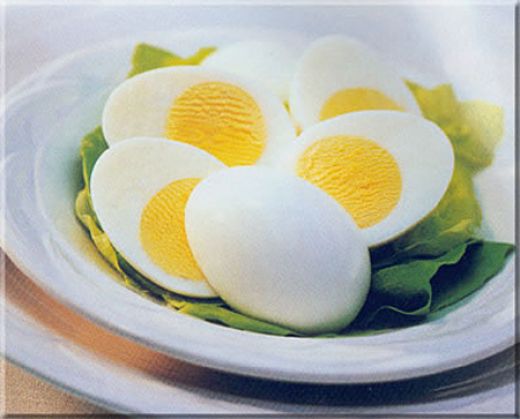 hart gekochte Eier
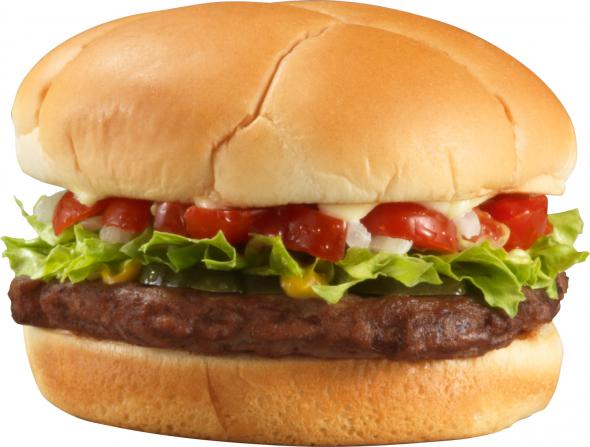 der Hamburger
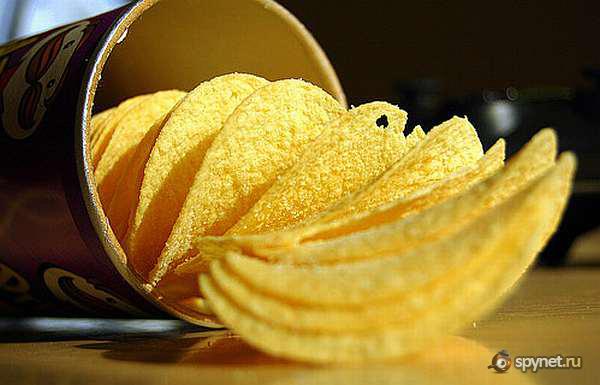 die Chips
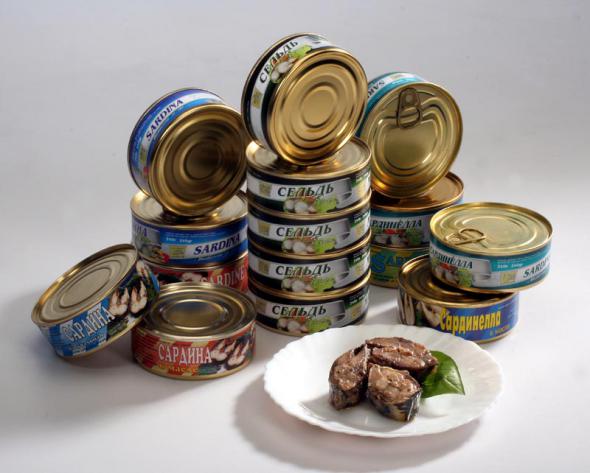 die Konserven